To listen to the narrative for this Access presentation, please do the following:
 
Press F5 or click this button at the top left-hand corner of your screen.
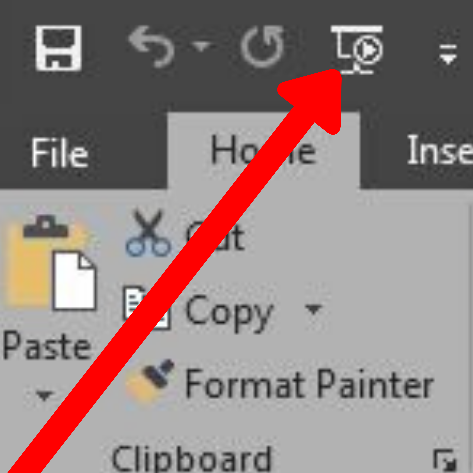 The presentation should play automatically, without the need to click on individual slides.
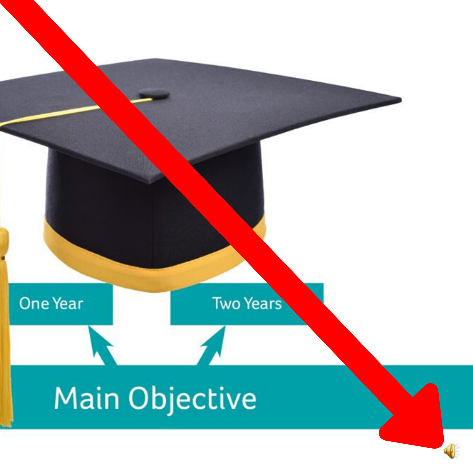 If you prefer to manually play the presentation, this is also possible. Each time you click onto a slide, hover your mouse pointer over the speaker logo, on the bottom right of each individual slide:
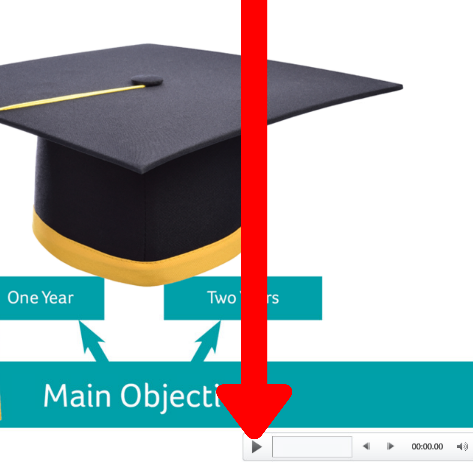 Next, click play on the pop-up bar that appears.
 
Do this with each slide.
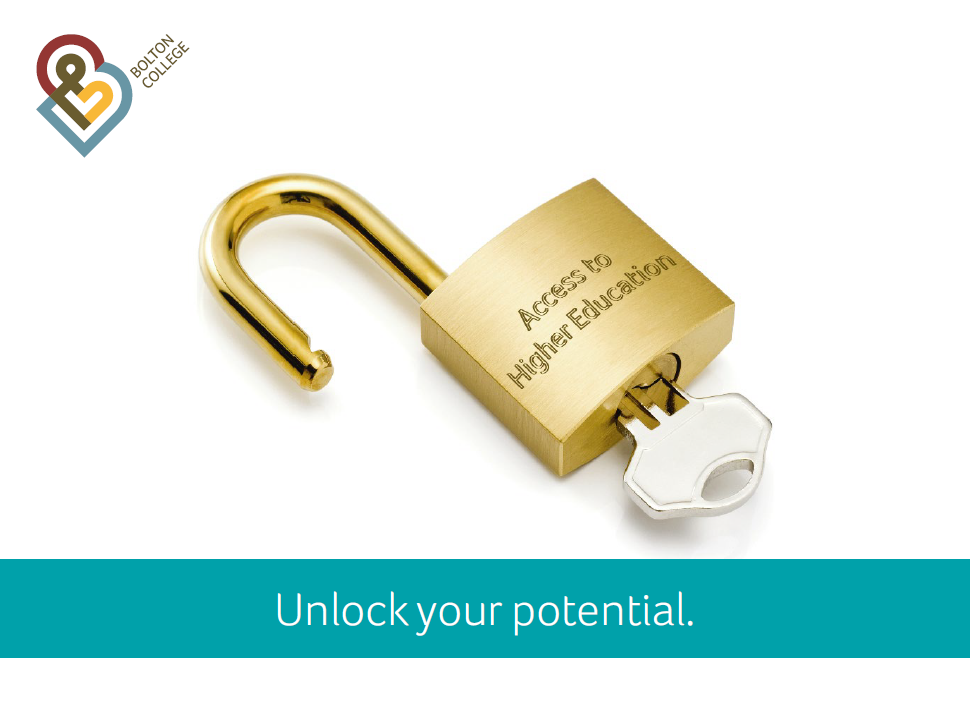 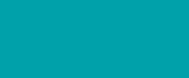 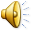 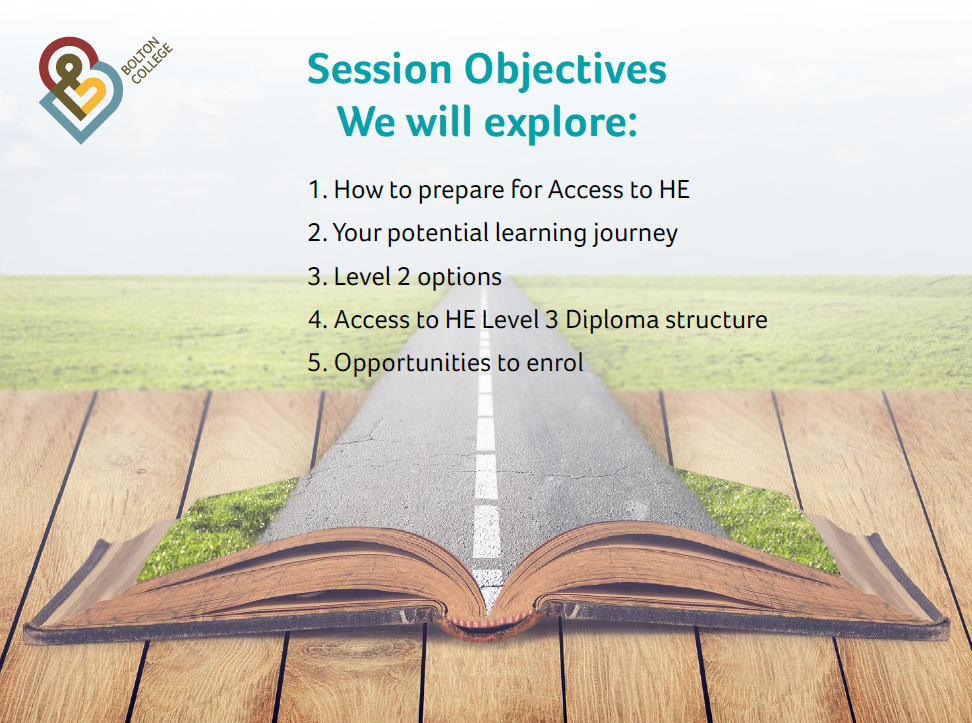 How to prepare for Access to HE
Systems to support your success
What happens next
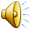 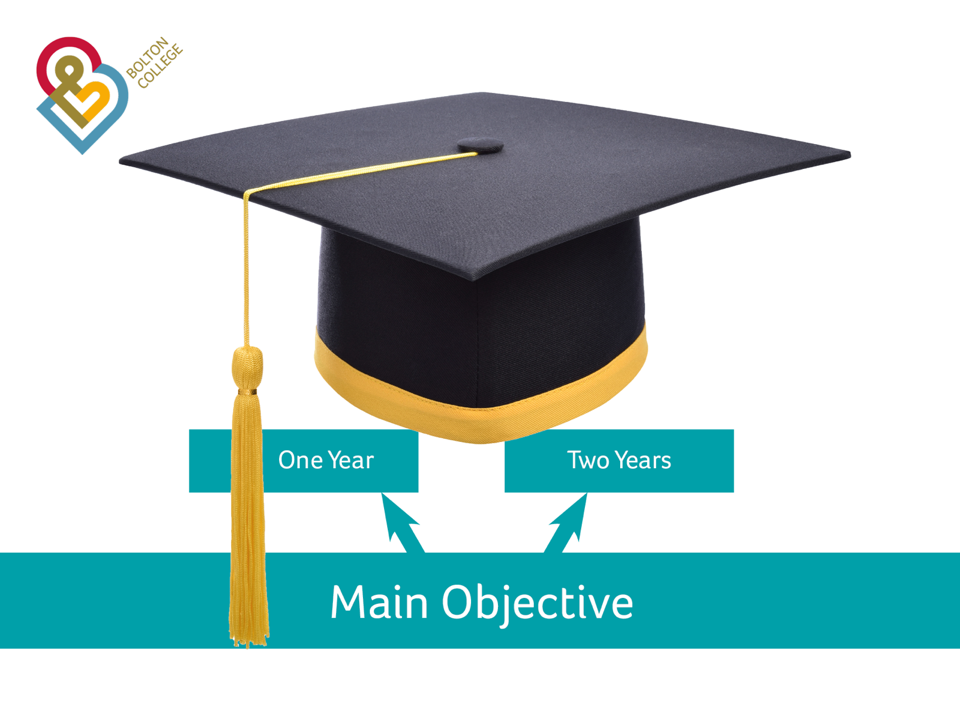 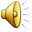 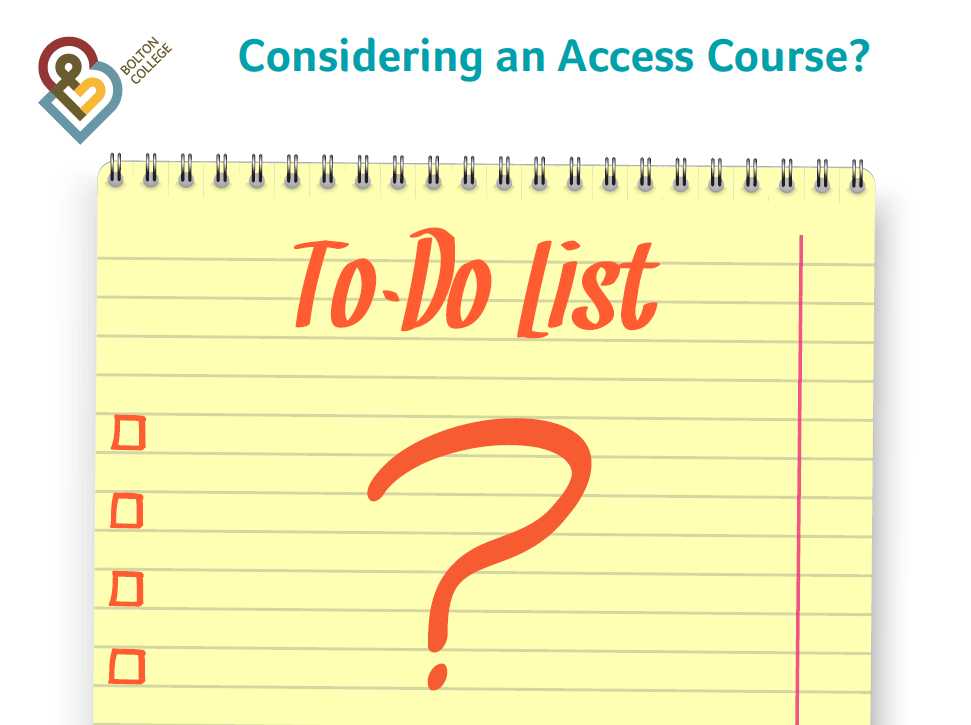 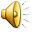 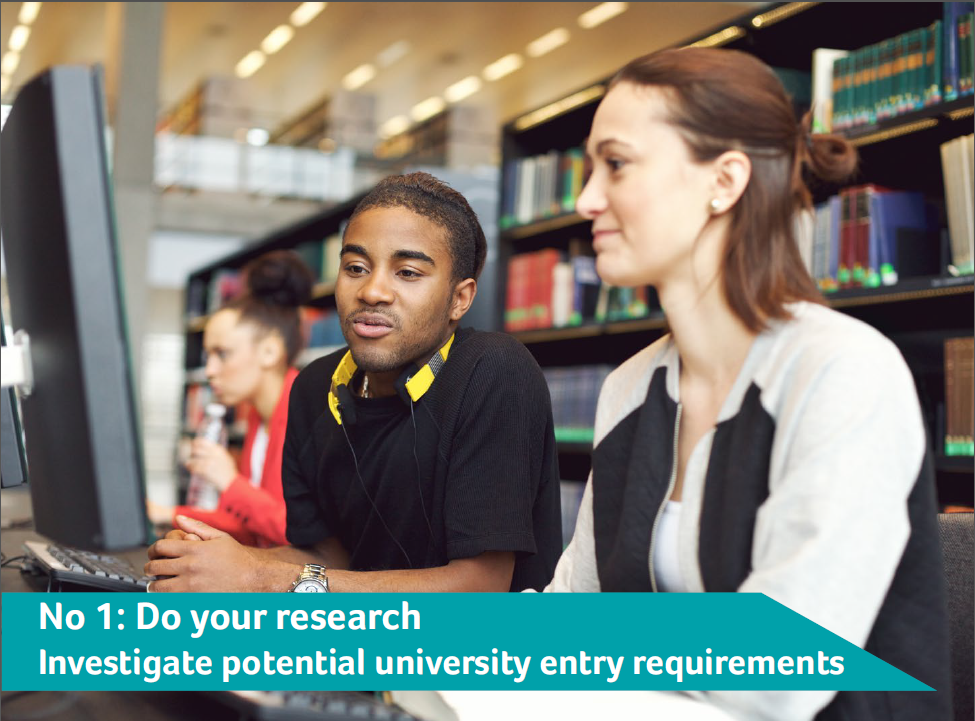 1
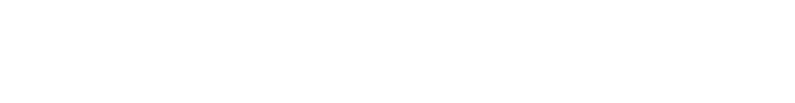 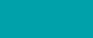 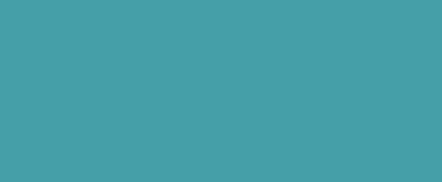 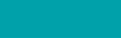 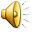 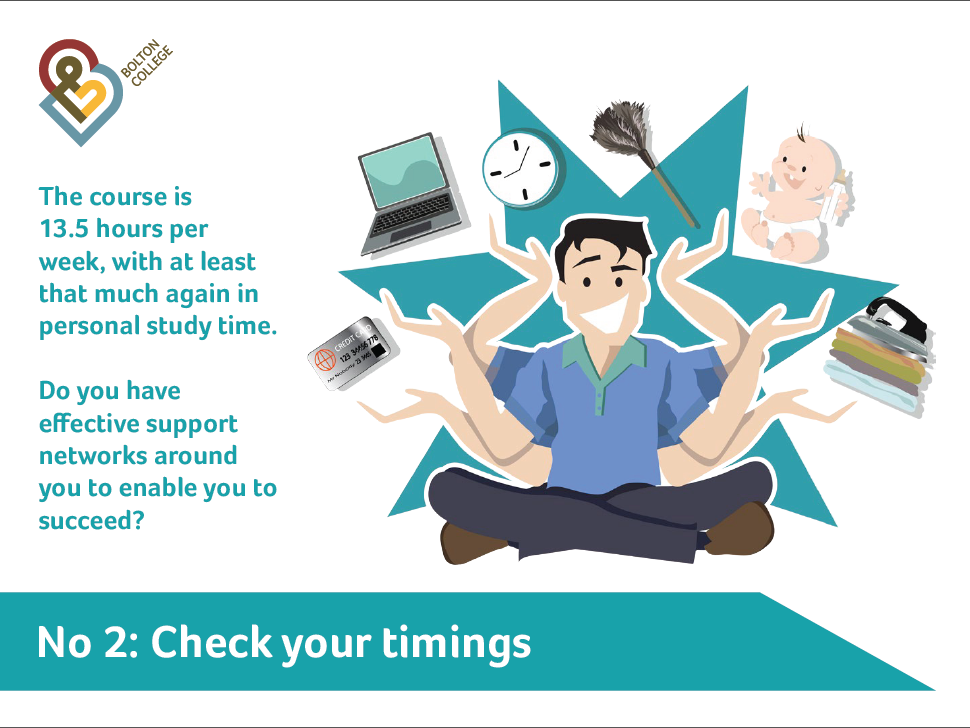 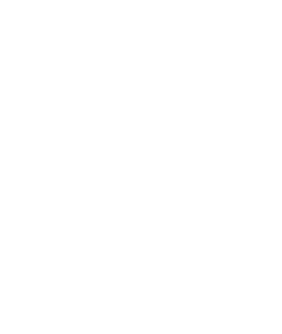 This course is 12 hours per week, with at least that much time again in personal study time.

Do you have effective support networks around you to enable you to succeed?
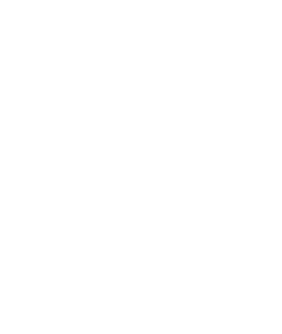 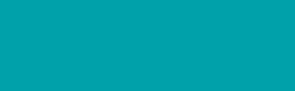 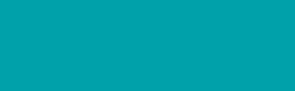 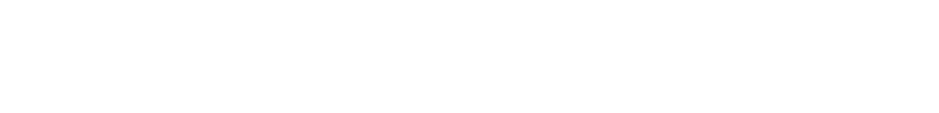 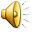 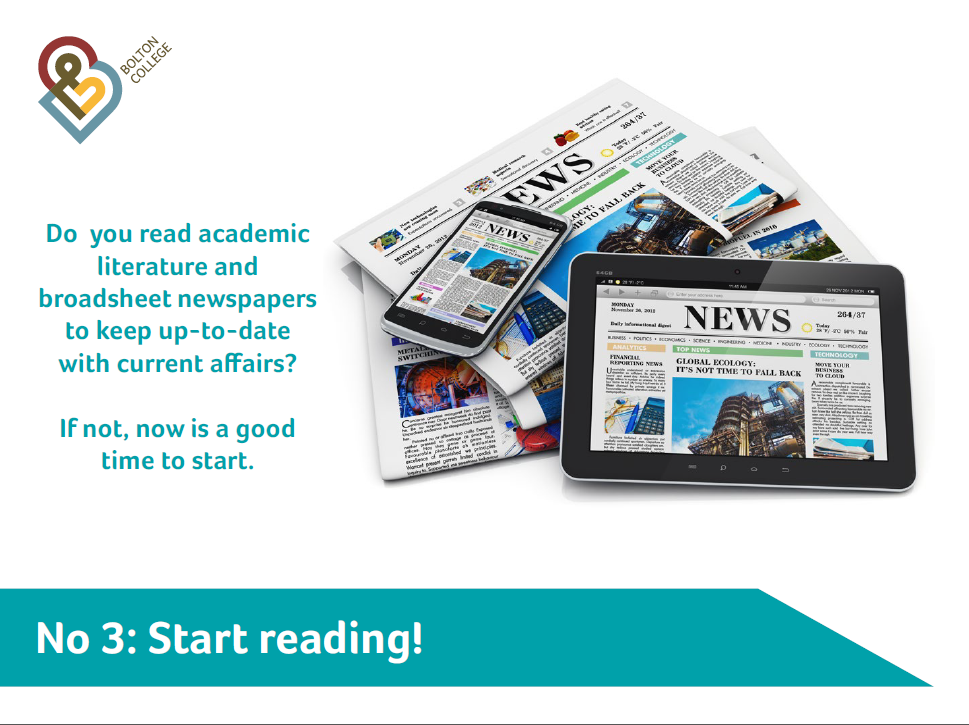 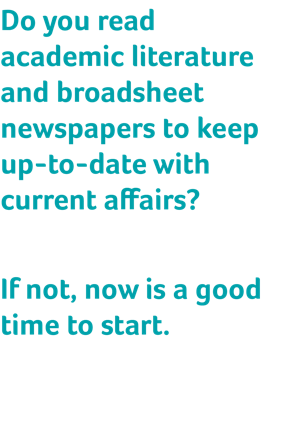 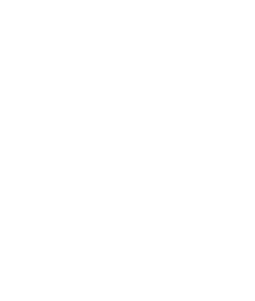 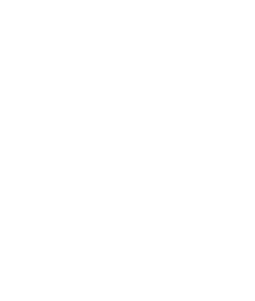 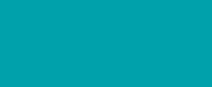 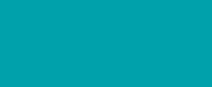 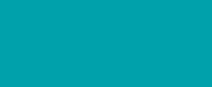 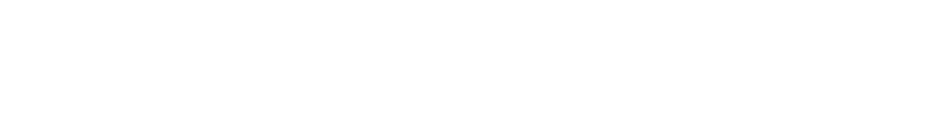 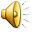 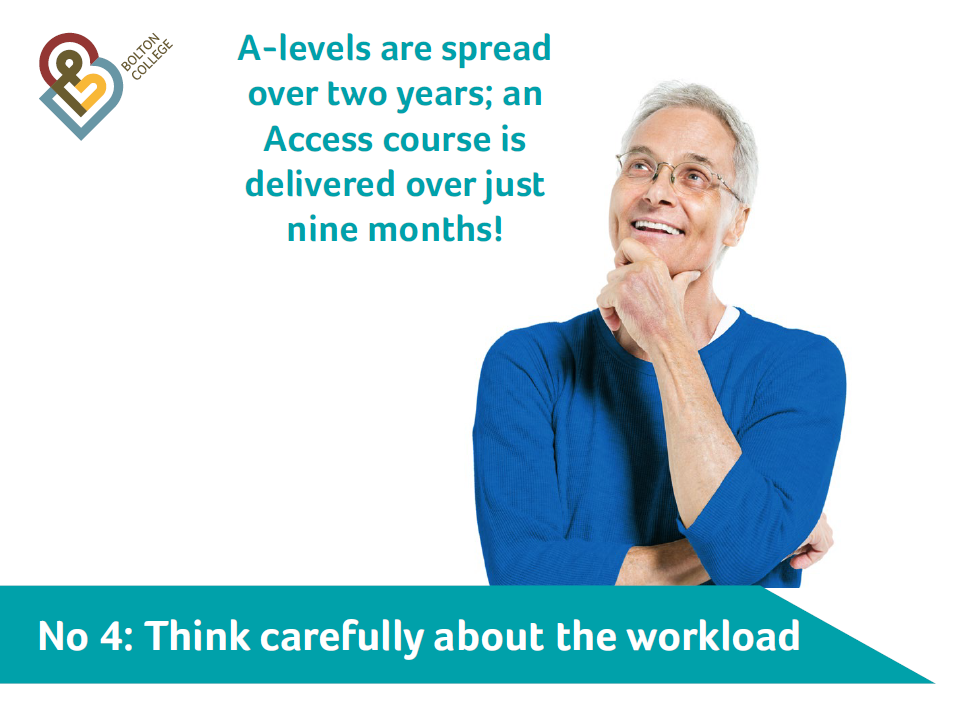 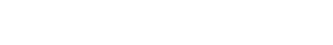 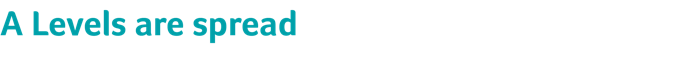 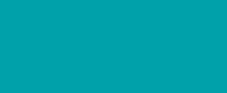 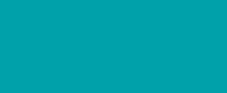 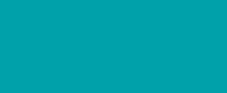 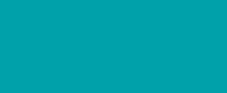 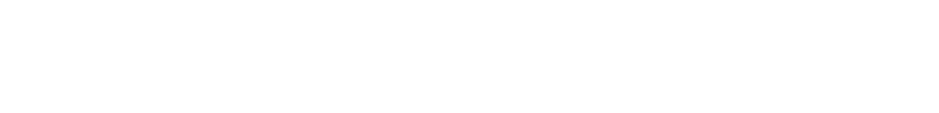 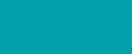 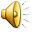 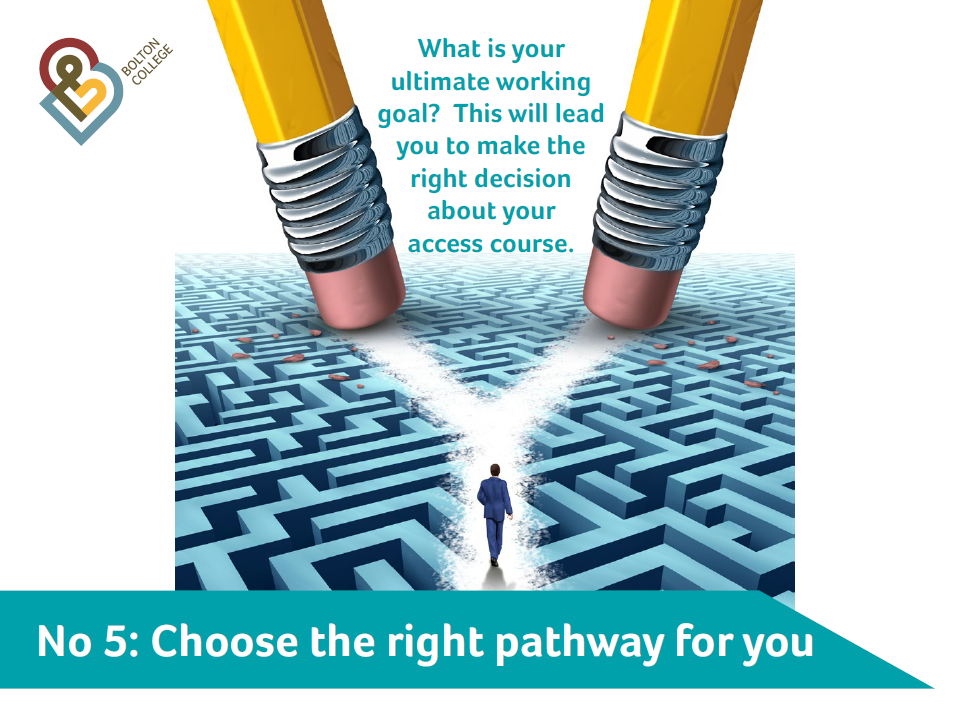 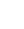 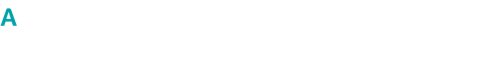 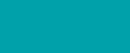 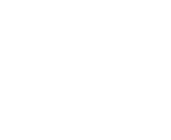 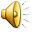 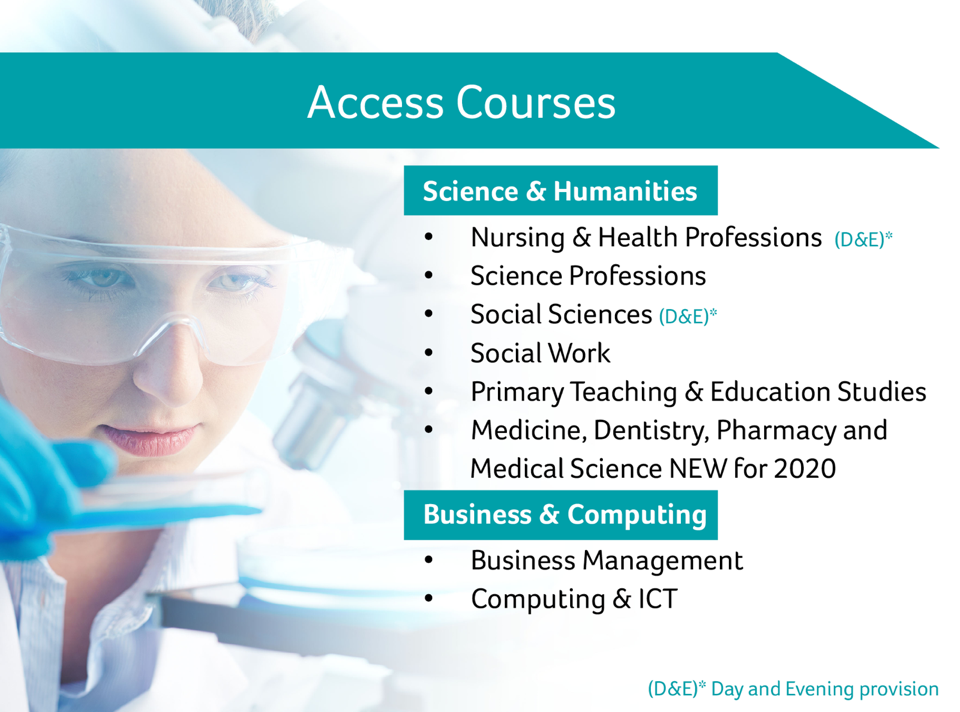 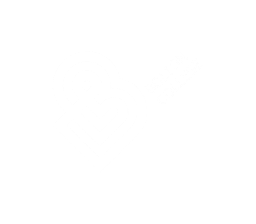 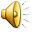 [Speaker Notes: Under science and humanities take out the last bullet point as this is one course]
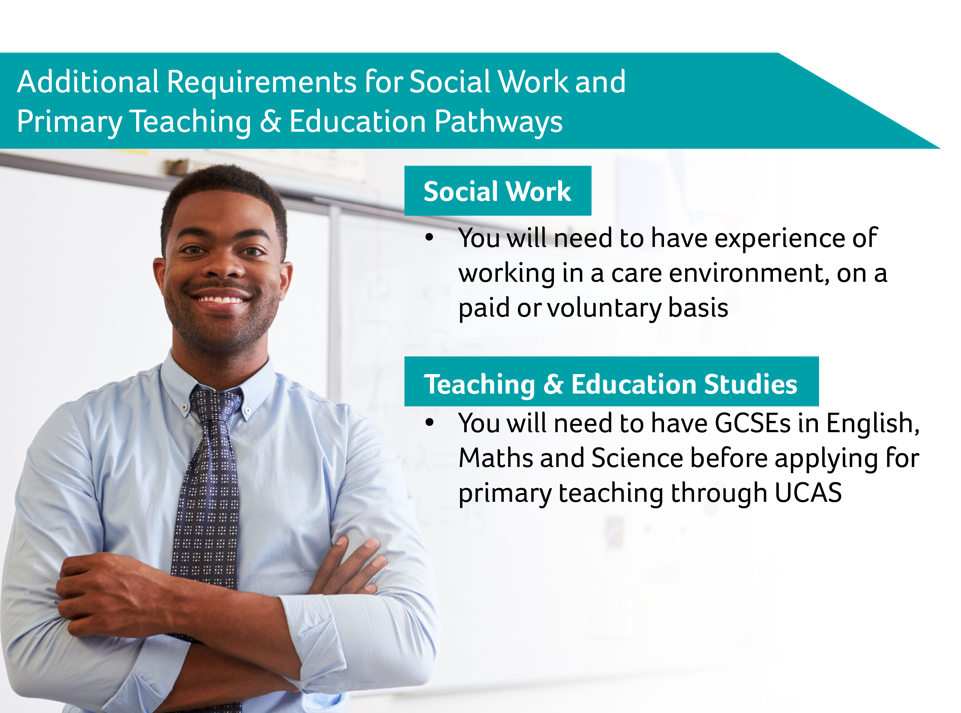 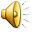 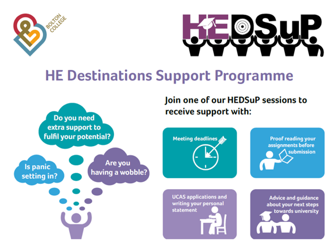 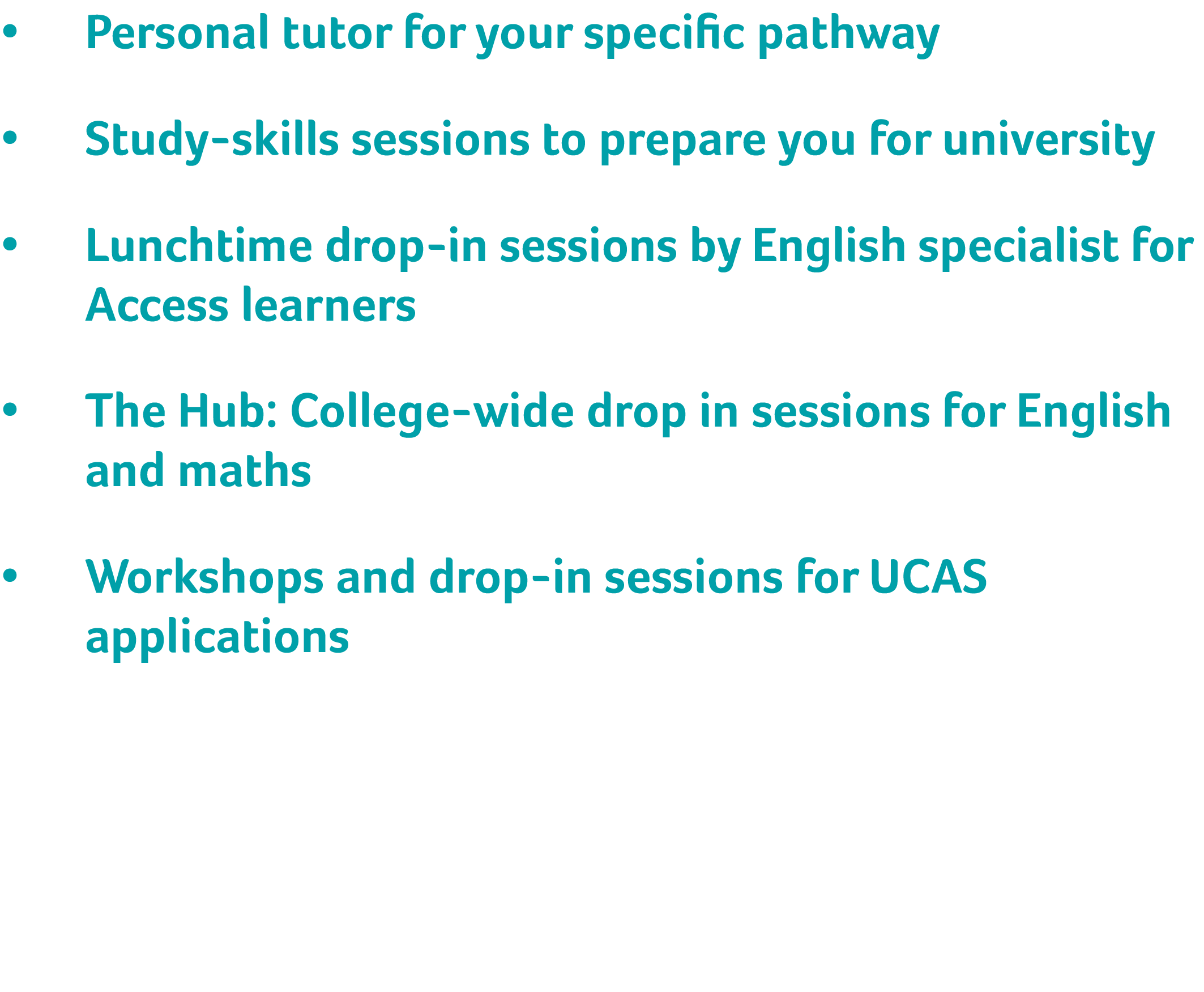 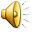 Personal tutor for your specific pathway

Study-skills sessions to prepare you for university

Lunchtime drop-in sessions by English specialist for Access learners

The Hub: College-wide drop in sessions for English and maths

Workshops and drop-in sessions for UCAS applications
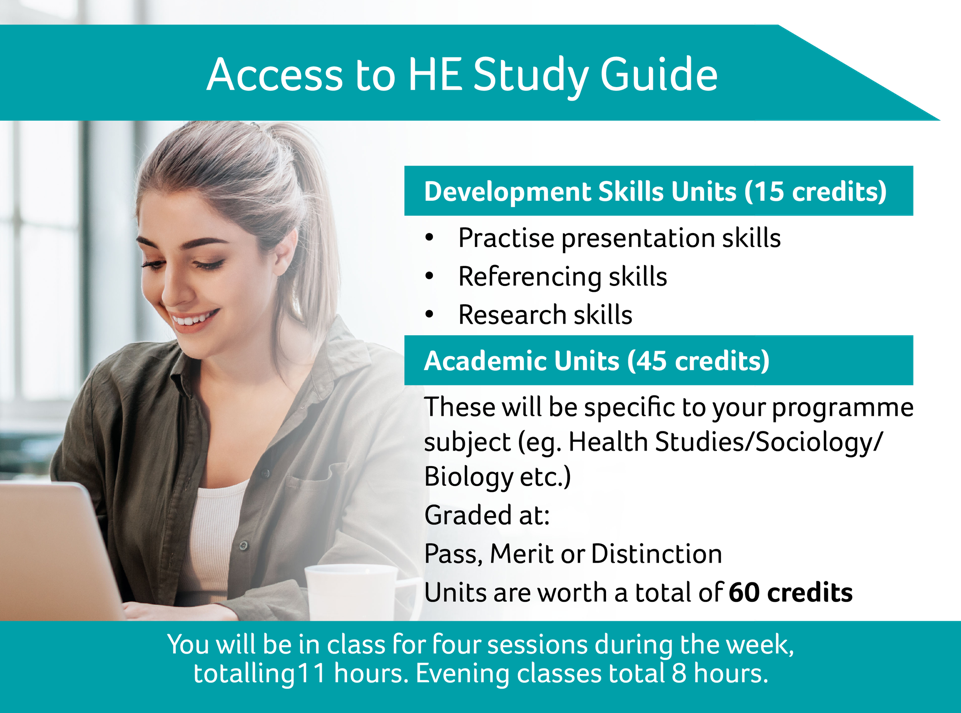 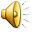 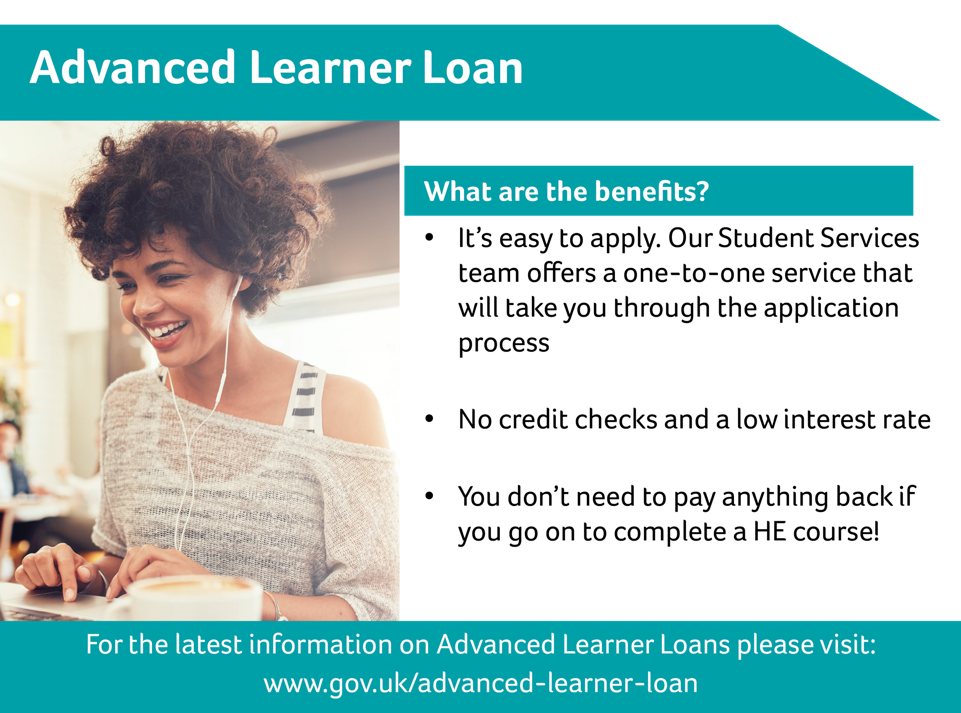 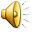 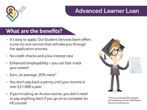 [Speaker Notes: Take out bullet points 3,4 and 5 . Also remove the character and information on the right hand side

Add the following link and text under the bullet points

For the latest information on Advanced learner loans please visit:
www.gov.uk/advanced-learner-loan]
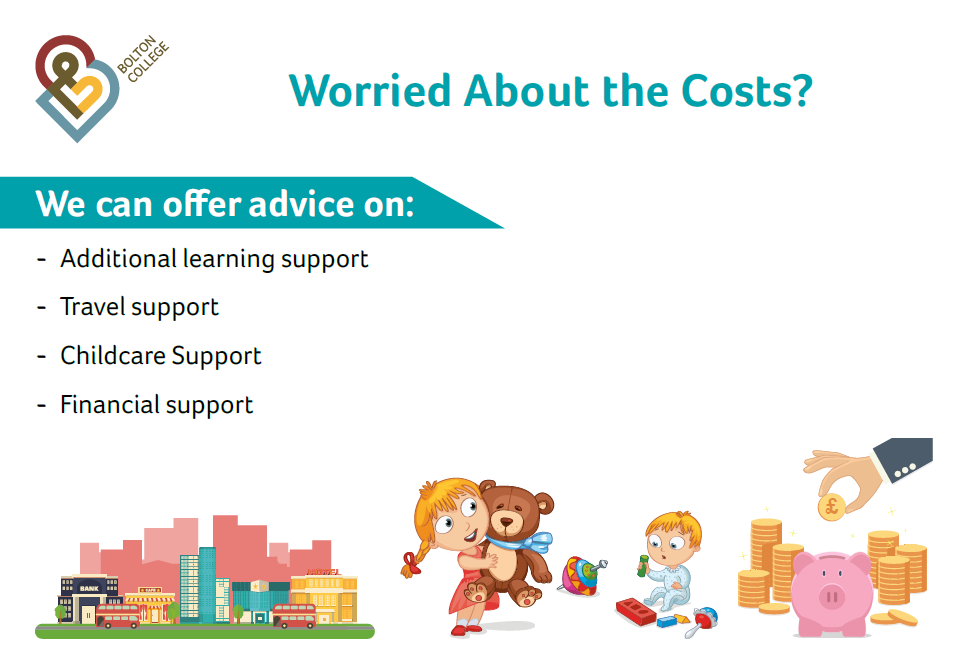 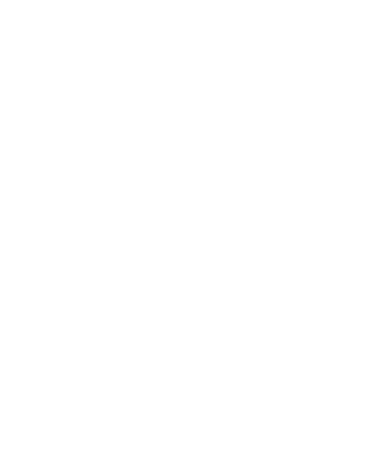 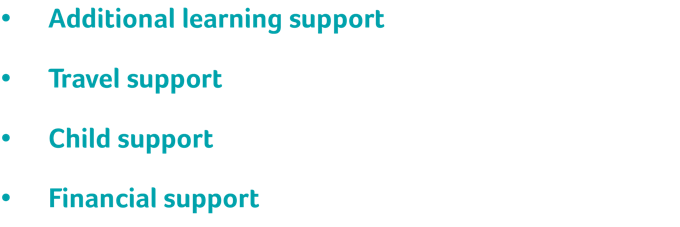 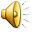 [Speaker Notes: Remove the line at the bottom of the slide  - not relevant anymore]
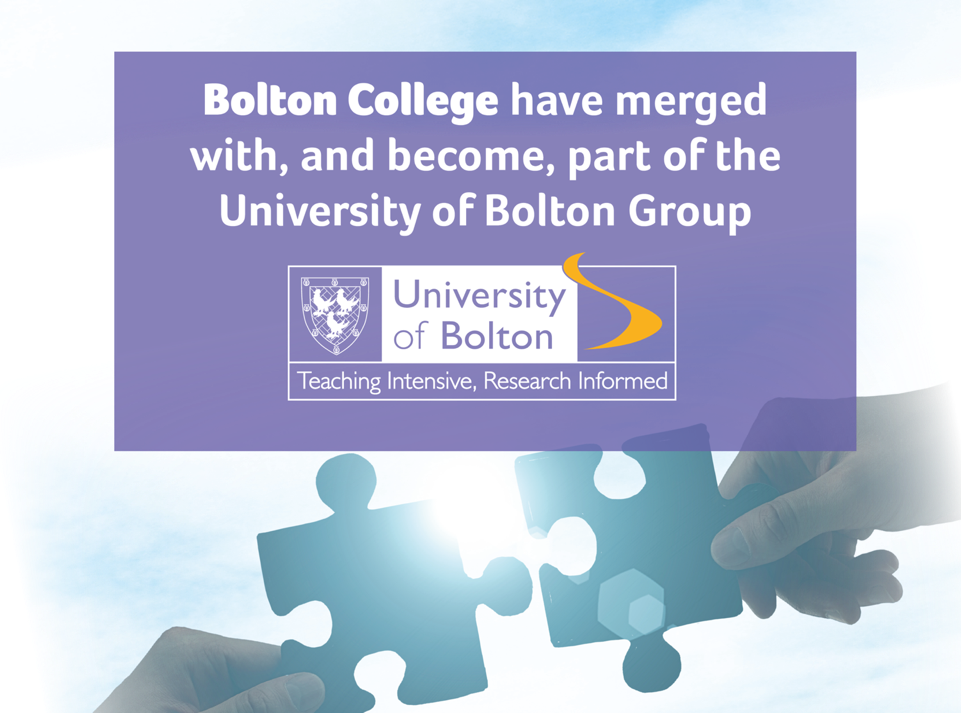 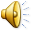 [Speaker Notes: Is this the latest version of the University logo?]
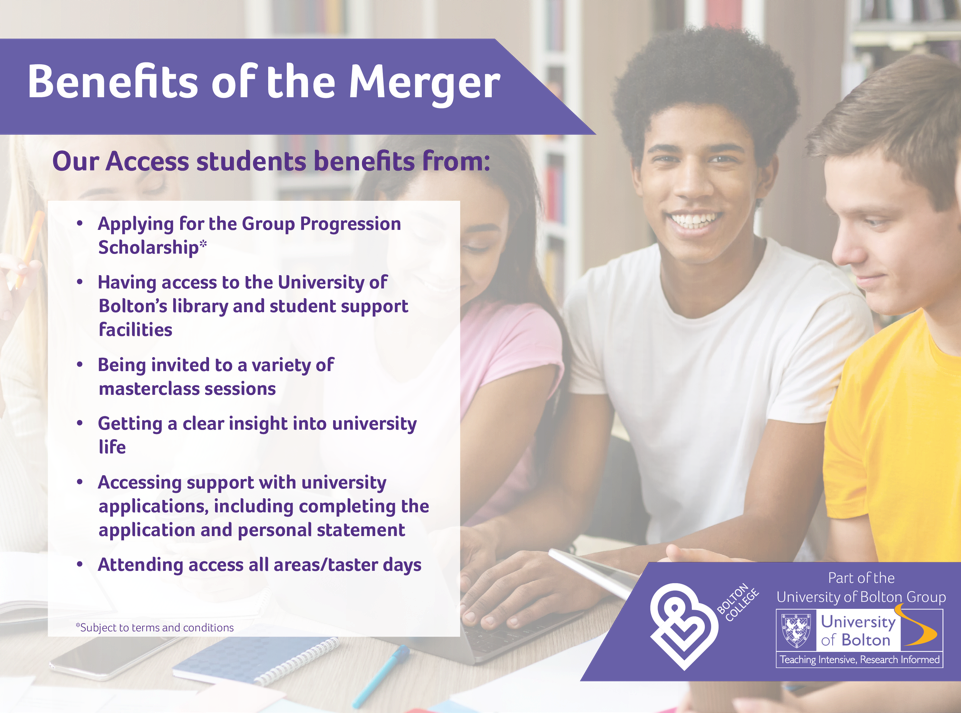 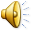 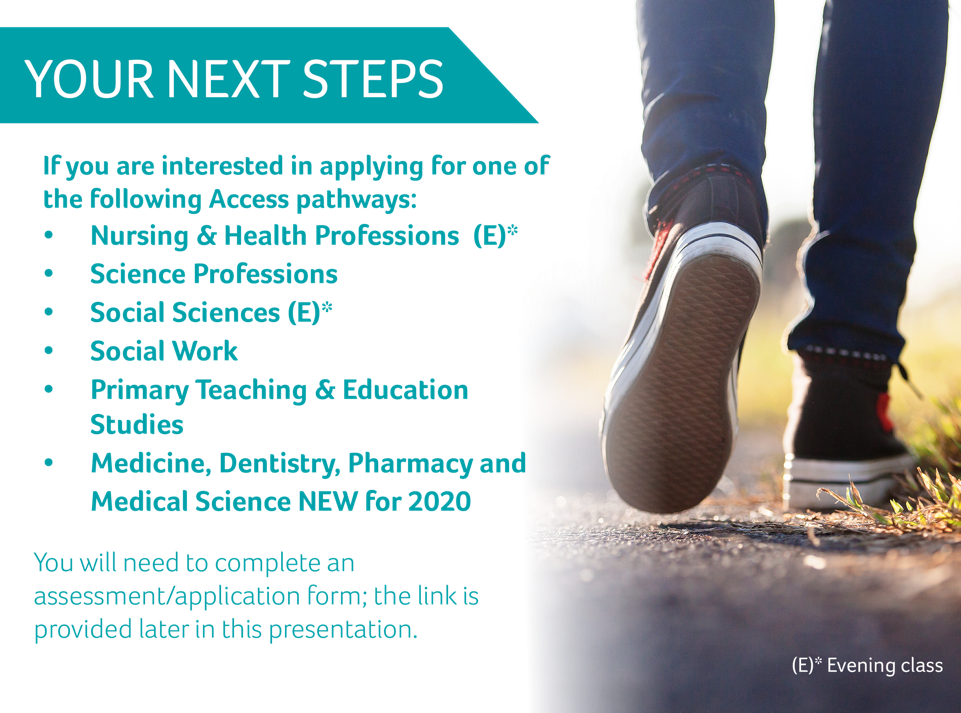 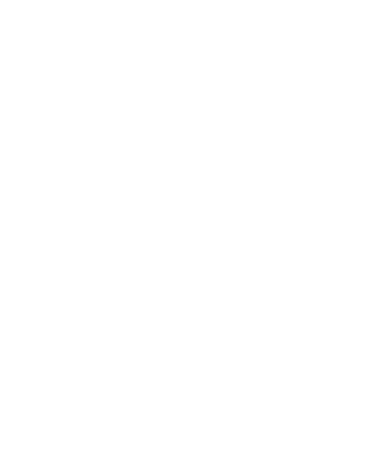 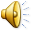 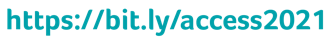 [Speaker Notes: Add courses from slide 10 but just the science and humanities courses]
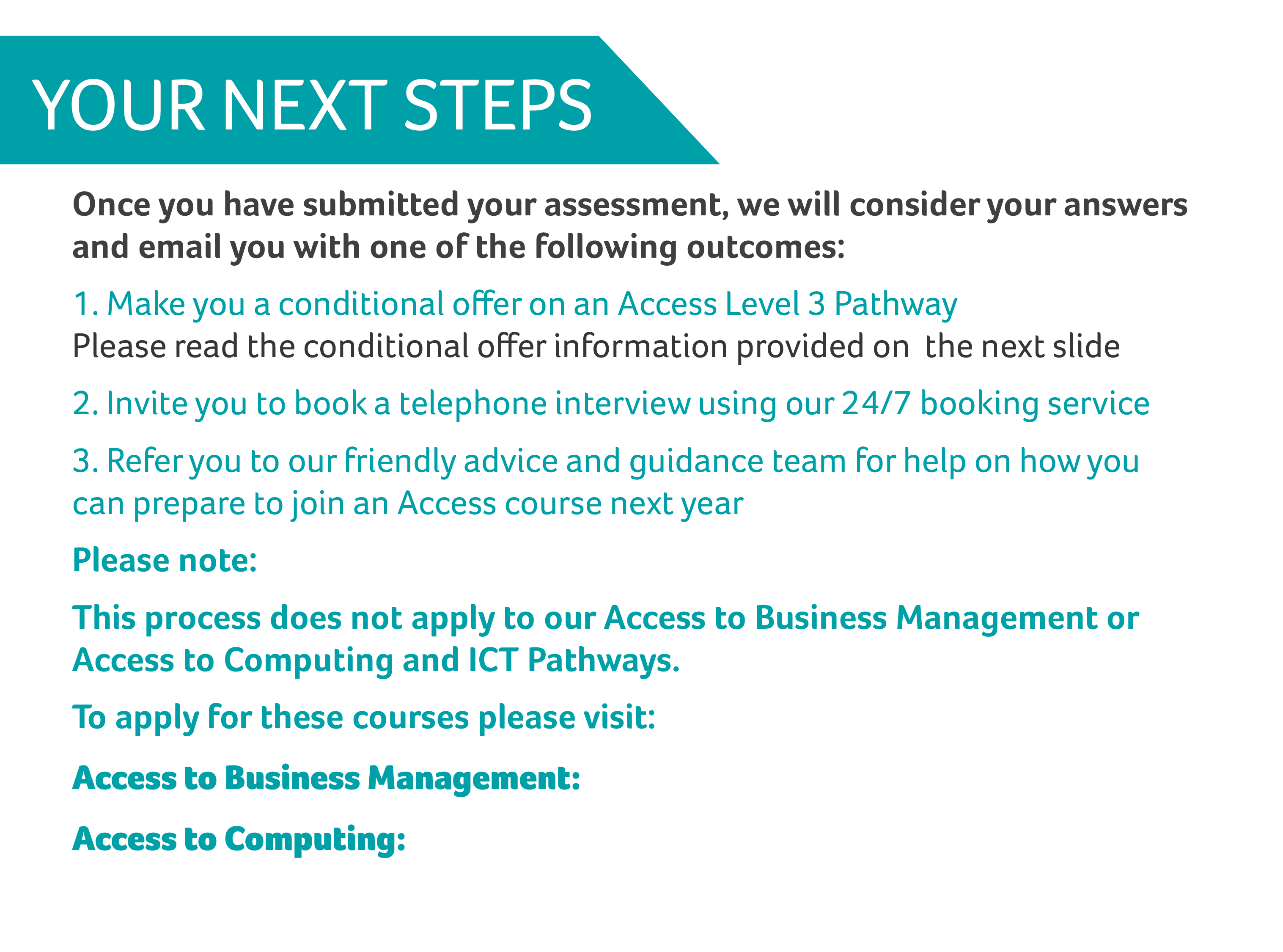 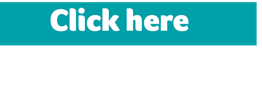 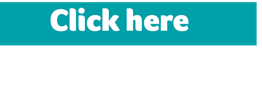 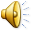 [Speaker Notes: Add courses from slide 10 but just the science and humanities courses]
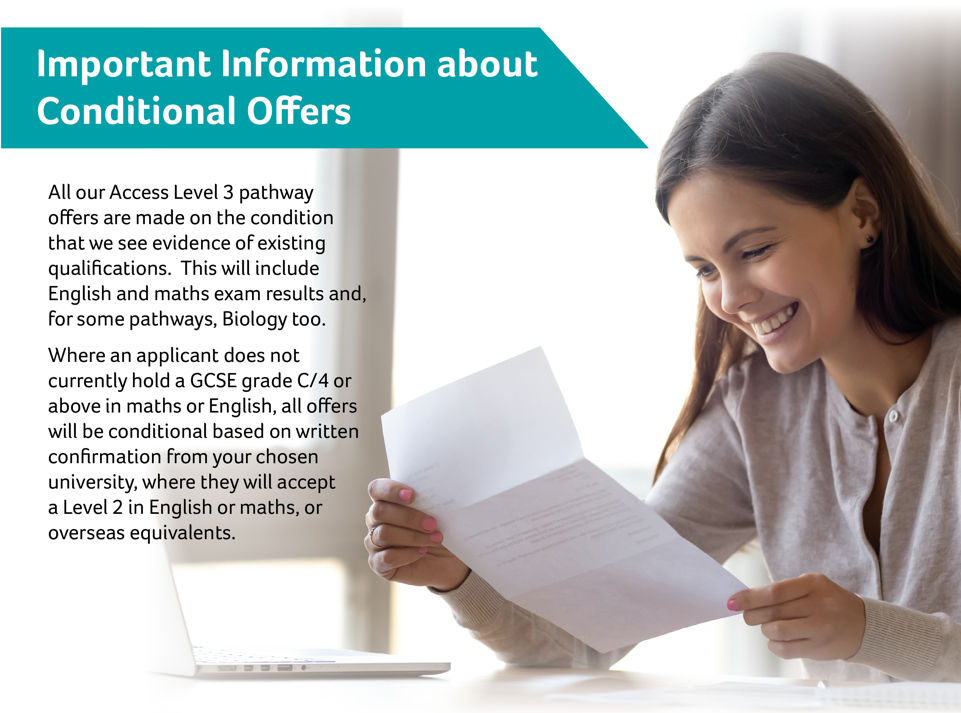 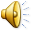 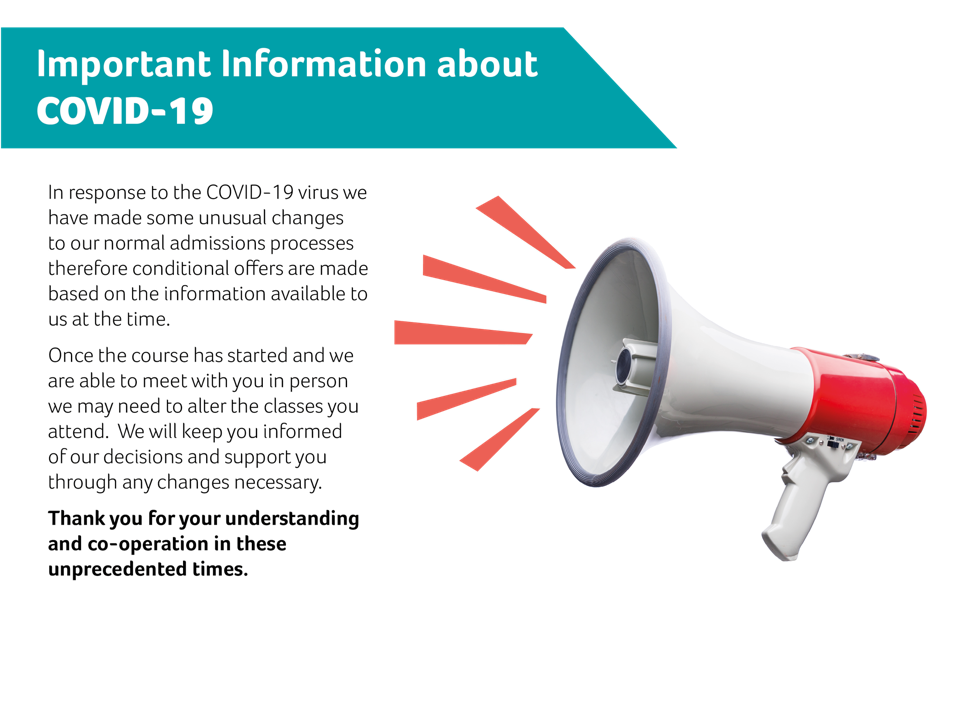 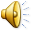 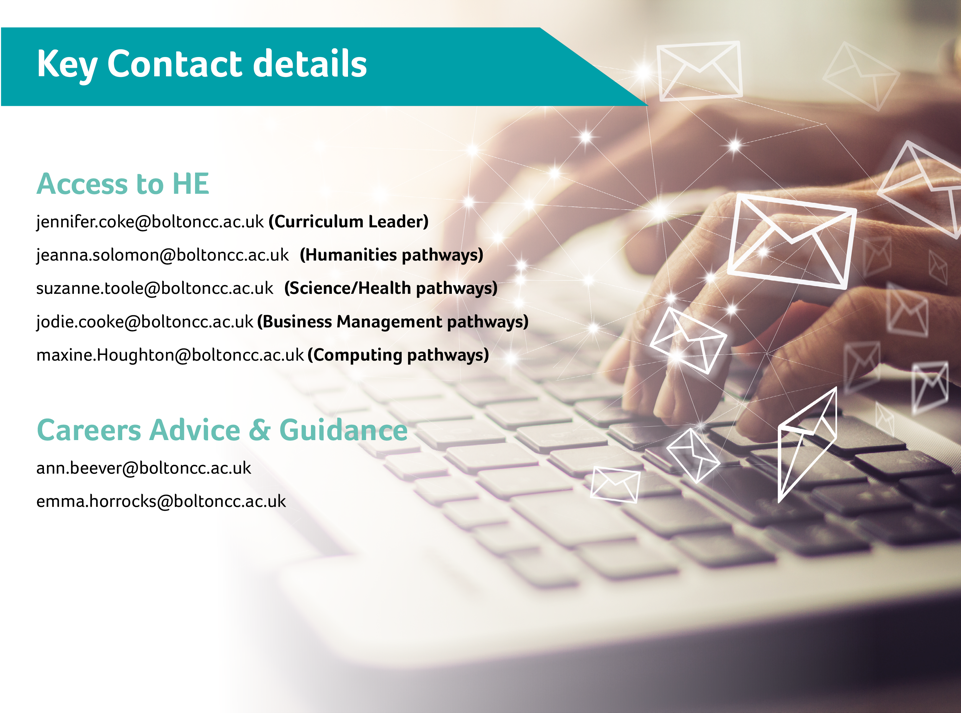 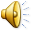 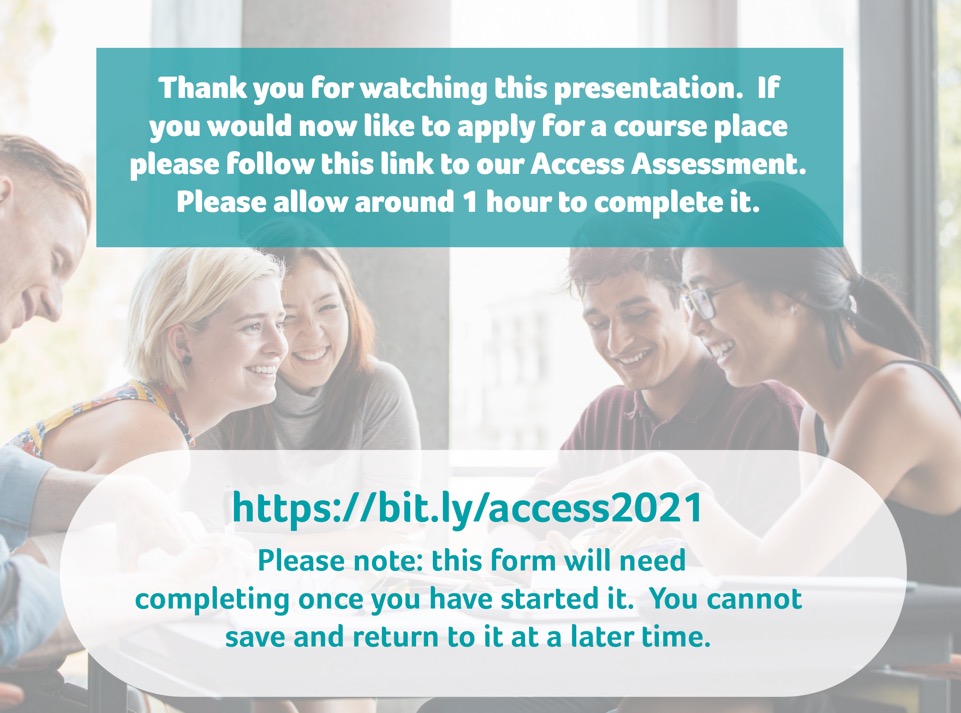 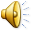 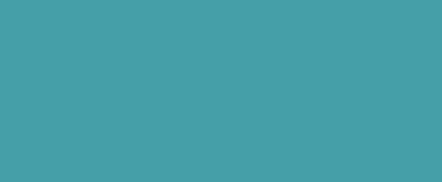 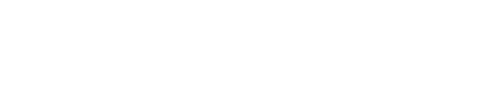